KNOWLEDGE AND CURRICULUM
Unit VIII-  Resource and Curriculum
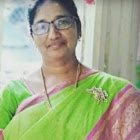 Dr.V.Regina
Principal ,Asst,Professor of Biological Science
CSI Bishop Newbigin College of Education
No.109, Dr.Radhakrishnan salai, Mylapore, Chennai - 600004
Introduction
Knowledge
Syllabus
Curriculum and community
	  The Conformists
              The reformers
              The futurists
              The radicals
Language and value
Language and curriculum
Curriculum and their goals
Time-table 
Syllabus 
Text-books
Co-curricular activities
Children’s literature
Teacher’ Handbook
Conclusion
Synopsis
Dr. V. Regina , Principal CSI BISHOP NEWBIGIN COLLEGE OF EDUCATION
To impart knowledge on studies communities, values, languages.
To emphasizes the school timetable syllabus, textbooks and co-curricular activities.
To improve their reading habits.
Learning Objectives
Articulated measurable outcomes and assessment criteria and developed.
Compares co-curricular activities and curricular activities.
Assess textbooks.
Constructs their educational goals.
Learning Outcomes
Dr. V. Regina , Principal CSI BISHOP NEWBIGIN COLLEGE OF EDUCATION
Resource of Curriculum
Knowledge
TextBook
Conformist
Syllabus
Pedagogy of TB
Reformer
Timetable
Co Curricular activities
Community
Present TB
Futurist
General characteristics
Meaning
Future TB
Radical
Value
Concept
Construction
A good textbook
Importance
Flexibility
Language
Children's Literature
Teacher’s manual
Instructors manual
Types of activities
Educational goal
Social
Physical
Educational
Dr. V. Regina , Principal CSI BISHOP NEWBIGIN COLLEGE OF EDUCATION
School time table
Syllabus
Textbooks
Curricular activities
Educational beliefs
Teachers values
Student/ Teachers Interaction
Institutional version
Graduate profiles
Feedback
Tests
Projects
CURRICULUM
Textbooks
Content
Self-study modules
course outlines
Assessment criteria
Online learning resources
Practice activities
Home work
Powerpoint slide and video clips
Background readings
Evaluation surveys
Facilitator manual
Couple workbook
Dr. V. Regina , Principal CSI BISHOP NEWBIGIN COLLEGE OF EDUCATION
Knowledge is divided into informal and formal.
Informal can occur outside of a structural curriculum.
Lessons that are not explicitly taught.
It is natural and incidental. Setting such as parents, peers , media and community.
Formal curriculum embodies the learning activities that re planned, organised and implemented within regular school hours. Example: university, school.
Linked with schools and training institution
Non formal with community groups and other organization.

It is a special collection of teaching resource for education students to borrow. It contains books and other materials on all subjects to help with lesson planning and use with children in the classroom.
Introduction
Dr. V. Regina , Principal CSI BISHOP NEWBIGIN COLLEGE OF EDUCATION
Knowledge
Knowledge resources are the explicit knowledge for sharing purposes. Examples are learning objects articles, books, books, software programs, informal messages etc. curriculum also exists as a body of formal discipline knowledge in the field of education.
Curriculum based on the through knowledge of the students and their communities, their values, their language and their educational goals.
Timetable , syllabus, textbooks and co-curricular activities.
Samples of textbooks, children's literature and teachers hand book.
Syllabus
Reformers
Curriculum and Communities
Conformists
Futurists
Radicals
Dr. V. Regina , Principal CSI BISHOP NEWBIGIN COLLEGE OF EDUCATION
The conformists
The reformers
Curriculum workers with a conformists intent being curriculum development by identifying the needs of the existing society and its institutions.
Curriculum objects are derived from those needs.
The teacher is expected to serve as a advocate.
Curriculum workers should begin the task of curriculum development by identifying social problems such as racism,sexism, environmental pollution etc.
Problems in raising the consciousness
The teacher is to play an active role as facilitator
The radicals
The futurists
The school curricular should have a futurist orientation.
Rapidly advancing and clear-cut new technologies will force school to change rapidly.
Gradual improvement of the educational process.
The radical educator create their own text.
They learn to read.
They are helped to understand.
Dr. V. Regina , Principal CSI BISHOP NEWBIGIN COLLEGE OF EDUCATION
Language and value
Language and curriculum
Crrl Jung, Macdonald (1974) - “A transcendental developmental ideology of education” to speak of this journey toward transcendence as the primary concern of all human.
Michael apple (1975) - “value and actions which are lived”
Classroom are places of language as symbolic, interactions , alphabetic patterns enriched by movement.
Language gives expression to love, grief, caring and other emotion.
It is not just formalized language but the social and cultural dimensions that make language so important in human being.
Dr. V. Regina , Principal CSI BISHOP NEWBIGIN COLLEGE OF EDUCATION
Curriculum and their Goals
Educational goals are long term outcomes but curriculum goals are short-term.
Survey conducted with stakeholders as to what types of skills the believed students should be developing
Critical- thinking skills, problem - solving strategies and effective decision making skills
Creative- thinking processes
Effective oral and written communication skills.
Basic reading, mathematics and writing abilities
Effective interpersonal skills
Technology skills
Health and hygiene
Effectively managing money
Ability to continue learning.
Dr. V. Regina , Principal CSI BISHOP NEWBIGIN COLLEGE OF EDUCATION
Time table
Time of the beginning and ending of the school day
Subjects and activities being undertaken in each period by each teacher.
Days on which every subjects taught
Name of the teachers teaching
room/ place - where the activity is going on
Recess break or interval time.
Dr. V. Regina , Principal CSI BISHOP NEWBIGIN COLLEGE OF EDUCATION
Bring systems
Eliminate waste of time and energy
Ensures due attention to every subjects
Develops moral values
Ensures regular and even progress
Provides a psychological environment
Ensures equitable distribution of time to different subjects.
Develop good habits
Facilitates advance planning
Ensures efficiency
Significance of timetable
Dr. V. Regina , Principal CSI BISHOP NEWBIGIN COLLEGE OF EDUCATION
Form of a school Time- Table
Construction of time table
Master - time table
Class time table
Teacher’s time table
Vacant period time table
Games time table
Co curricular activities time-table
Home work time table
Department regulation
Types of school
Amount of five available
Relative importance of a subject
Incidence of fatigue
Principle of justice
Principle of variety
Principle of play and recreation
Principle of free period for teachers
Principle of optimum utilization
Principle of local variation
Principle of initialization
Principle of elasticity
Flexibility in time table
Needs
Interests
Practical activities
Unassigned periods
Special programmes
Dr. V. Regina , Principal CSI BISHOP NEWBIGIN COLLEGE OF EDUCATION
Pedagogy of text book
Syllabus
They served to gather a body of knowledge a mechanism for introduction to learning and asa reference material.
Syllabus is a defensible map of core skills knowledge, competences, capacities to be covered with affiliated statements of standard.
It provides teaches with a rationale and outline of the school subjects.
The present textbook
Static printed volume
Text books
It is a printed and bound artifact and a course of study.
The future of textbook
Animation and simulations to interactive exercises.
Dr. V. Regina , Principal CSI BISHOP NEWBIGIN COLLEGE OF EDUCATION
Different types of activities
Benefits of Co- Curricular Activities
Physical Activities 
NCC
SCOUT
GUIDE
Social Activities
NSS
Red cross society
YRC
Educational activities
Cultural activities
Hobbies
Literally academic activities
Debates and discussion
Theoretical knowledge is strengthened
Stimulate playing, acting, singing, recitation, speaking.
Participating in debates, music etc
It enable freely through different activities.
It develop healthy competition.
Guides to develop skills
Provide self identity
Develops decision-making skill. Ethical
Inculcate values like psychological
Motivates in learning social etc.
Dr. V. Regina , Principal CSI BISHOP NEWBIGIN COLLEGE OF EDUCATION
Proper selection
Wide range
Definite objective
Growth of programme
Adjustment in time table
Providing facilities
Pupils participation
Opportunity for all
Specifies time, date and place
Providing guidance
Balancing teacher workload.
Principles of Organizing
Dr. V. Regina , Principal CSI BISHOP NEWBIGIN COLLEGE OF EDUCATION
Criterions of Textbook
Textbook - Critical Analysis
Goals of the course - suitable with the syllabus
Background of the students - age/ educational/ culture background
Approach - audio/ visual/ kinesthetic
Language skill
General content
Quality of practice materials
Sequencing
Vocabulary
Accompanying materials (picture/ Tape)
A textbook can be referred to as a published material specially designed to help language learners to improve their linguistic and communicative abilities.
Textbook - Book identity
Book title
Publisher
Date / year of publication
Intended for grade
Chapter / unit
Page
Evaluation  of the Textbook
Strength
Weakness
Dr. V. Regina , Principal CSI BISHOP NEWBIGIN COLLEGE OF EDUCATION
Textbook - Critical Analysis
Children story book linguistics/ visuals
Fictional element :- Plot/ characters/ setting/ theme and style
Visual elements :- line / color/ shape texture/ composition
Non - fictional elements:- Presentation / complex and specific / accurate and current fact/ captions / labels/ intended audience.
Language features :-  First language of children
It includes stories / books/ magazines/ poems / made for children
Classified into
Genre- technology/tone content/length
The intended age of the reader / picture
Popular classics such as - The secret garden , pippi longstocking peter pan.
Dr. V. Regina , Principal CSI BISHOP NEWBIGIN COLLEGE OF EDUCATION
Teacher’s hand book - code of ethics
Style of teaching
Calm
Relaxed
Facial expression
Resist temptation
Control anger
Positively dealing pupils/parents/ community
Assertive manner
Care
Well being
Ability
Fostering
Act with justice
6.	Pupils needs
7.	Recognises individual
8.	Develops talent
9.	Welfare of pupils
10.	Health and safety
Textbook - Book identity
Teacher’s Responsibilities to his/her colleagues
Through proper channel consultation to be done.
Encourage parents
Teachers shall act within the community
Professional courtesy
Helping juniors
Express opinion
4.	Improve effectiveness
5.	Manifest responsibility
6.	Accepting responsibility
Dr. V. Regina , Principal CSI BISHOP NEWBIGIN COLLEGE OF EDUCATION
Leaders in all schools need to help teachers improve their knowledge of the processes involved in all four phases of the teaching as inquiry cycle. Leaders should also convey the benefits to students from adapting the planned school curriculum in response to information about students’ learning.
Conclusion
Dr. V. Regina , Principal CSI BISHOP NEWBIGIN COLLEGE OF EDUCATION
Suggestive Readings
Educational Leadership, 57(30), 66-69
Aggarwal J.C. (2010) Organisation and practice of modern India education
Apple . M.V. (1975) Scientific interests and the nature of educational Institution
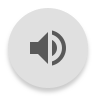 Dr. V. Regina , Principal CSI BISHOP NEWBIGIN COLLEGE OF EDUCATION